Welcome to ITMG100!!
Agenda
ITMG 100
Carl M. Rebman, Jr. Ph.D
Phone: 619-260-4135
E-mail: carlr@sandiego.edu

Office: Olin 127 

Office Hours: T 1:45-2:15 pm &
4:00- 5:00 pm
W 12:00- 2:00pm
TH 1:45-2:15 pm &
4:00- 5:00 pm
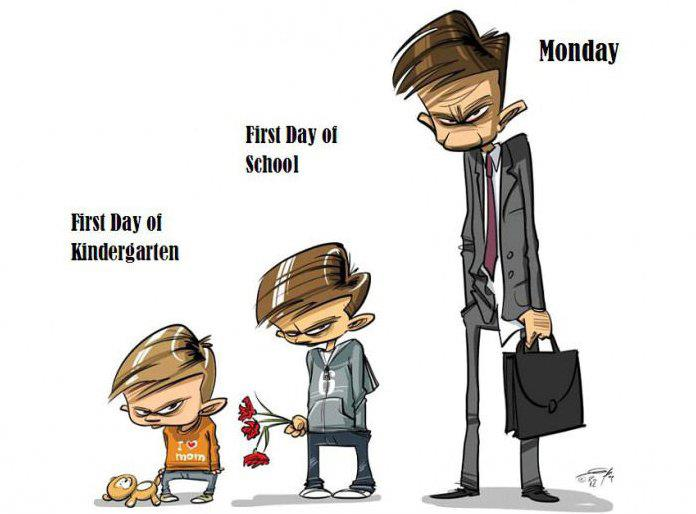 Course Breakdown
8 weeks of Excel- Excel Certified through Microsoft 
5 weeks of Theory about Information Systems/Technology Theory…. What, How, When, Why
5 weeks of Access (in conjunction with Theory)
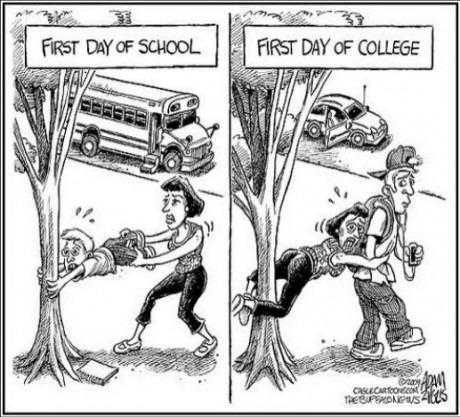 Software Application
You will learn 
Excel- MOS certified
Access
Microsoft Office homework is done through 
MyEducator.com
Gmetrix.com
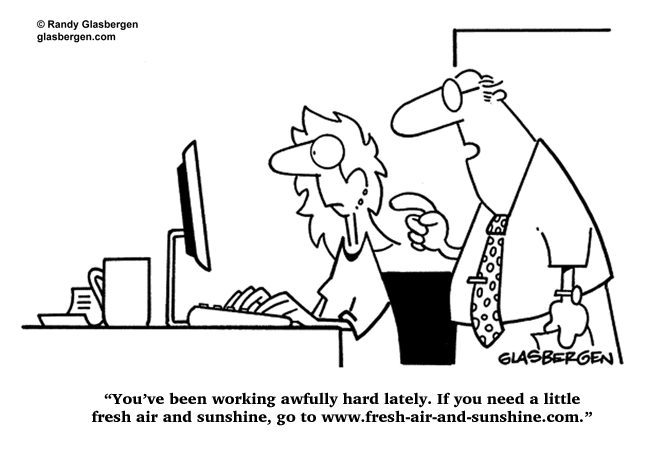 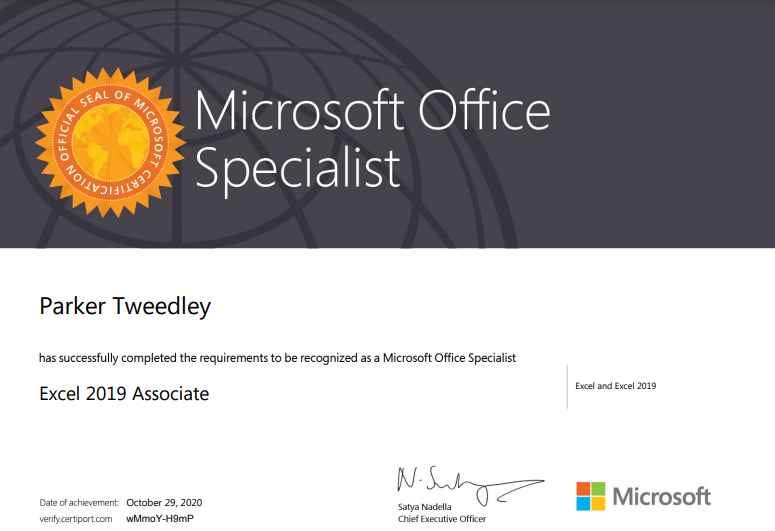 Excel Certification
Microsoft Office Specialist (MOS)
Demonstrate that you have the skills needed to get the most out of Microsoft Office by earning a Microsoft Office Specialist certification in a specific Office program.
Get Certified
You need a 700 to pass, however a 700 is a 70%
MOS Retake Exam: 
There is NO retake after the exam is passed
If you do not pass the MOS exam on your first attempt you can retake the exam. 
If you pass the exam on your second attempt, your graded score will equal the score obtained on your second attempt up to a maximum of 825 points.
Excel Certification
Microsoft Office Specialist- MOS Excel Exam

Excel Exam- included in course fee
Retake offered at no charge

Disability Services for Excel Certification exam 
Students that are in enrolled at Disability Services will need to complete this form (www.certiport.com/ada).  Please provide completed form to Disability Services no later than three weeks prior to the test date
Excel Exam Dates
Excel Exam 
November 16th 

Retake
November 21st
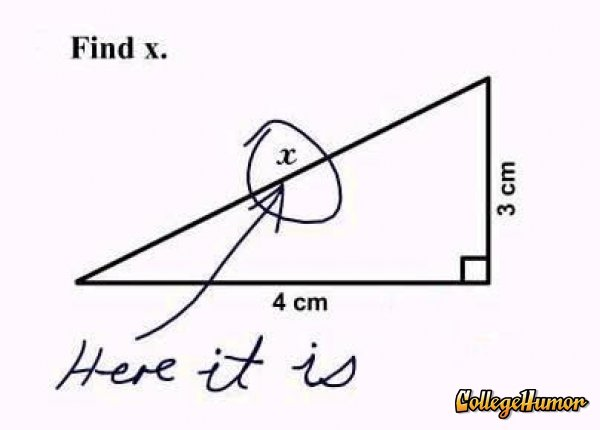 Lecture and labs
Lecture book-  Applied Business Computing Concepts By Matt McCarthy
Lab Book  My Educator Prometheus Series Micrsoft Excel and Access

Here are the linx

(next two slides)
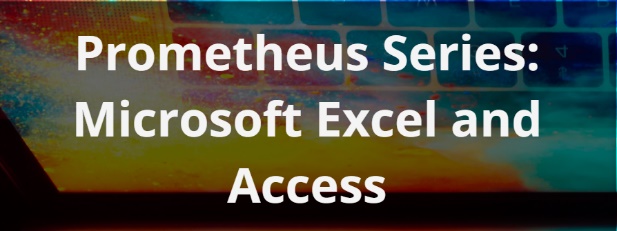 --- and  (they are bundled) ----
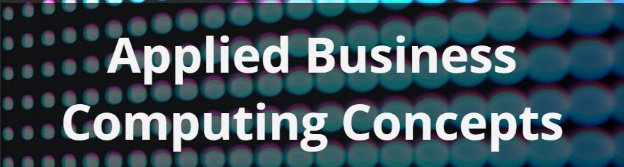 Available at www.myeducator.com
Link for section 3
For students in Section 3: 
Copy and paste the following link into your internet browser: https://app.myeducator.com/s/2q54qhYUO01/2q54njcEy01/
Click on the “Checkout” button. Payment information will be needed ($99.99).
You will be asked to create an account with MyEducator if you do not already have one. If you already have an account, please just log in.
Once your account is created and payment is made, you will be directed to the course material.
Section 4
For students in Section 4: 
Copy and paste the following link into your internet browser: https://app.myeducator.com/s/2q55cz0Jc01/2q55atEdi01/
Click on the “Checkout” button. Payment information will be needed ($99.99).
You will be asked to create an account with MyEducator if you do not already have one. If you already have an account, please just log in.
Once your account is created and payment is made, you will be directed to the course material.
Course Grade
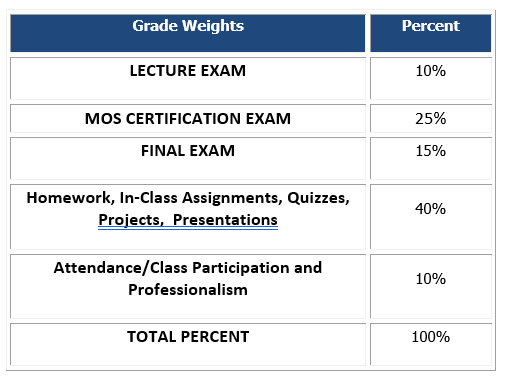 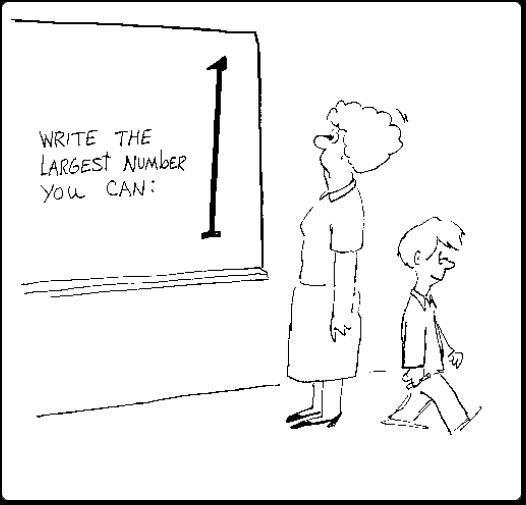 Disability Services
Disability Services- In order to protect student privacy there is to be no discussion whatsoever pertaining to your personal disability accommodations. 
Discussions will be done via email or in my office hours. 
You will need to make accommodations at least a week in advance for any special testing arrangements.
Late Work
Homework is usually due by Friday at 11:59 pm. Check Blackboard for due dates.

Late assignments will be accepted for up to three-quarters-credit (75% or 25% OFF) on TAKE-HOME ASSIGNMENTS.  
You have UP TO ONE WEEK AFTER THE ASSIGNMENT WAS DUE TO TURN IN LATE WORK AND YOU MUST EMAIL ME WHEN YOU HAVE SUBMITTED YOUR LATE ASSIGNMENT. 
There are no MAKE UPS or LATE ASSIGNMENTS for IN-CLASS ASSIGNMENTS
LMS
https://ole.sandiego.edu/
Simulcast http://carl.sandiego.edu/itmg100/default.asp 
Guacmole (USD online computer lab) https://guacamole.sandiego.edu/guacamole/#/ 
Myeducator 
Requires a link that you will be given in class
www.gmetrix.com 
Requires a code that will be given to you today after you create your account
Certiport www.Certiport.com (company that certifies you as an MS Excel Specialist) 
Your do not need a code just need to create your account (NOW!)
Tips for Success
Show up and do the work!  Don’t get behind
The best way to learn Excel – is to use Excel a lot!
Do the practice assessments and take all Gmetrix practice exams.
Study for the GMetrix like it is the real thing!
Ask for help if you need it
ITS help desk on campus: 619-260-7900
Blackboard: Phone (619) 260-7900  help@sandiego.edu
Use the buddy system
Time manage the class!
College Tips…
Time Manage
Let common sense rule your life
Compartmentalize and Prioritize
Develop networking skills and a network
Don’t make a “mountain out of a mole hill”
Other links and class survey
LINK FOR MS OFFICE 
Use this link to obtain your own personal copy of MS office (both MAC and PC) you just enter your USD email to verify
https://products.office.com/en-us/student/office-in-education

LINK TO DOWNLOAD GMETRIX
 http://www.gmetrix.net/download

LINK FOR COMPUTING SURVEY

LINK FOR EXCEL SURVEY
Here’s to an AWESOME SEMESTER!
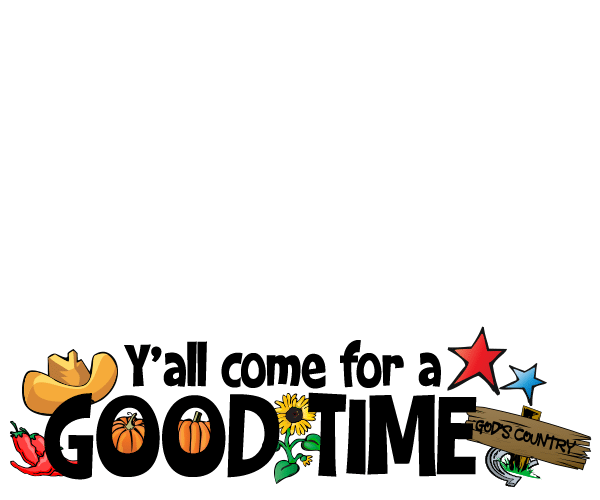 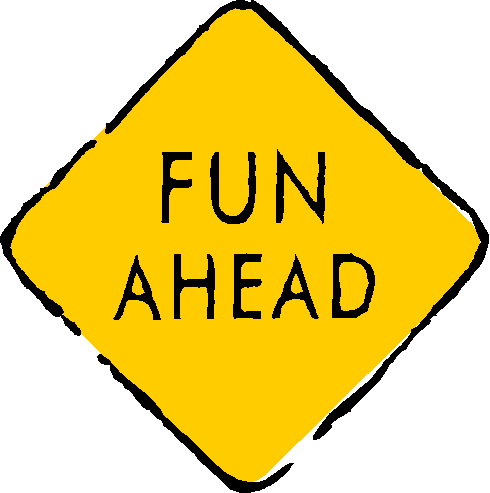 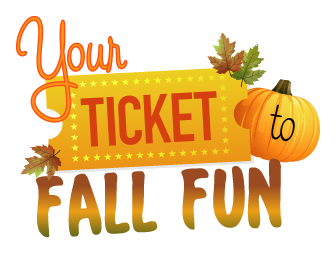 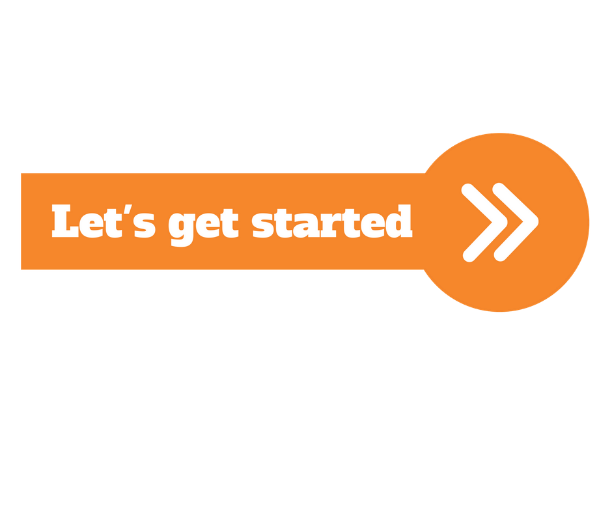 The ITK fun Activity
IN THE KNOW ACTIVITYGroups of Three – 3 roles (Interviewer, interviewee, and recorder) each takes turnAsk the following questions of each person:Name and Hometown
PICK TWO FROM THIS LIST1. Are you more like your mom or your dad?2. What is your favorite day of the year?3. What’s your favorite planet in our solar system?4. Who would you have dinner with if you could have it with any person, living ordead?5. If you could instantly learn another language without studying it, which onewould you pick?6. If you could go back in time, but couldn’t change anything, what time would yougo to?7. What fictional character would you like to meet?8. What acquired skill have you always wanted to learn?AND ONE FROM THIS SET LISTYou can only watch one movie and you can only pick ONE of out the sets provided.Dirty Dancing or The NotebookShawshank Redemption or The GodfatherTitanic or A Star is Born